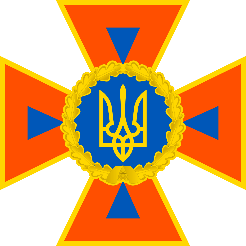 ГОЛОВНЕ УПРАВЛІННЯДСНС УКРАЇНИ В ОДЕСЬКІЙ ОБЛАСТІ
Організаційні заходи щодо забезпечення пожежної безпеки в закладах освіти
Головне завдання:
захист та рятування учасників освітнього процесу від впливу небезпечних факторів пожежі.
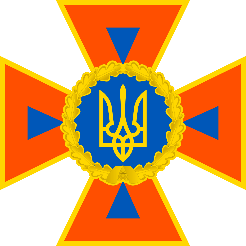 Наказом чи інструкцією повинен встановлюватися протипожежний режим, що містить такий порядок:
утримання шляхів евакуації;
застосування відкритого вогню;
використання побутових електронагрівальних приладів;
проведення тимчасових пожежонебезпечних робіт;
проїзду та стоянки транспортних засобів;
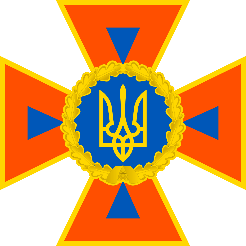 відключення від мережі електроживлення обладнання та вентиляційних систем у разі пожежі;

огляду, зачинення приміщень, будівель після закінчення занять і роботи закладів та установ;

проходження посадовими особами навчання та перевірки знань з питань пожежної безпеки, а також проведення з працівниками протипожежних інструктажів;
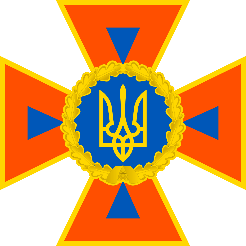 організації експлуатації і обслуговування наявних засобів протипожежного захисту;

дій у разі виникнення пожежі: порядок і спосіб оповіщення учасників навчально-виховного процесу, послідовність їх евакуації, виклику пожежно-рятувальних підрозділів, зупинки технологічного та навчального устаткування, вимкнення електроустановок, ліфтів, застосування засобів пожежогасіння тощо.
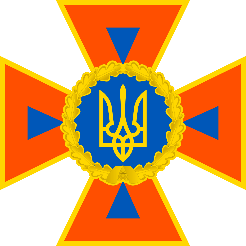 Інструкція
розроблюється керівником структурного підрозділу,
узгоджується з відповідальним за пожежну безпеку закладу та установи, 
затверджується керівником,
розміщується у кожному приміщенні на видному місці.
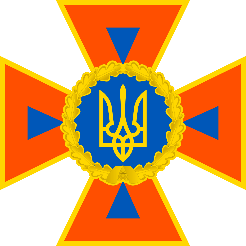 Керівники закладів та установ зобов’язані:
здійснювати контроль за дотриманням установленого протипожежного режиму всіма учасниками навчально-виховного процесу;
вживати заходів щодо попередження пожежної небезпеки і усунення недоліків, що можуть її спричинити.
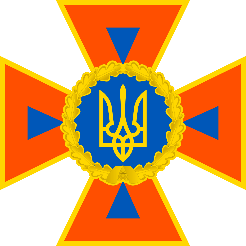 Порядок дій у разі виникнення пожежі
негайно повідомити про це до пожежно-рятувального підрозділу. 
     Назвати місцезнаходження об’єкта, місце виникнення пожежі, а також свою        посаду та прізвище;

задіяти систему оповіщення людей про пожежу; розпочати евакуацію людей з будівлі згідно з планом евакуації;
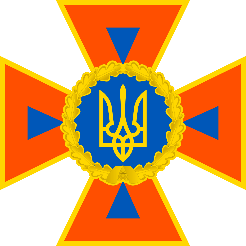 сповістити про пожежу керівника закладу та установи або особу, що його заміщує;

організувати зустріч пожежно-рятувальних підрозділів, вжити заходів щодо гасіння пожежі наявними засобами пожежогасіння.
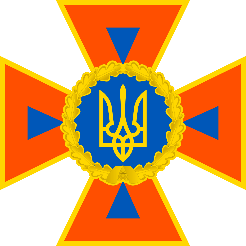 Керівник закладу та установи або особа, яка його заміщує, зобов’язаний:
перевірити, чи повідомлено пожежно-рятувальний підрозділ про виникнення пожежі;

здійснювати керівництво евакуацією людей та гасінням пожежі до прибуття пожежно-рятувальних підрозділів. У разі загрози для життя людей негайно організувати їх рятування, використовуючи для цього всі наявні сили і засоби;

організувати перевірку наявності всіх учасників навчально-виховного процесу, евакуйованих з будівлі, за списками і журналами обліку навчальних занять;
виділити для зустрічі пожежно-рятувальних підрозділів особу, яка добре знає розміщення під’їздних шляхів та вододжерел;

перевірити включення в роботу систем протипожежного захисту;

вилучити з небезпечної зони всіх працівників та інших осіб, не зайнятих евакуацією людей та ліквідацією пожежі;

у разі потреби викликати до місця пожежі медичну та інші служби;
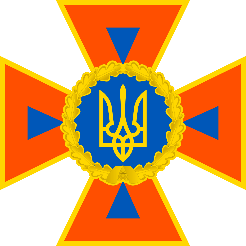 організувати відключення мереж електро- і газопостачання, систем вентиляції повітря і здійснення інших заходів, що сприяють запобіганню поширенню пожежі;

організувати евакуацію матеріальних цінностей із небезпечної зони, визначити місця їх складування і забезпечити в разі потреби їх охорону;

інформувати керівника пожежно-рятувального підрозділу про наявність людей у будівлі.
2021 рік – 17 пожеж 
Збиток – 6,4 млн. грн

2022 рік – 3 пожежі
Збиток склав 962 тис. грн
ВИНИКНЕННЯ ПОЖЕЖ У ЗАКЛАДАХ ОСВІТИ ОДЕСЬКОЇ ОБЛАСТІ
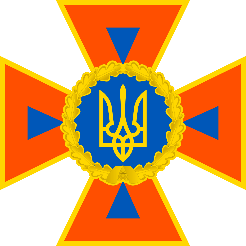 Типи вогнегасників:
ВВ - вогнегасник водяний;
ВВП - вогнегасник водопінний;
ВВК - вогнегасник вуглекислотний; 
ВП - вогнегасник порошковий.
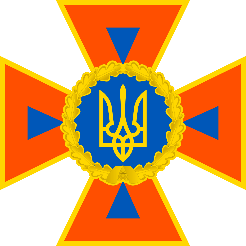 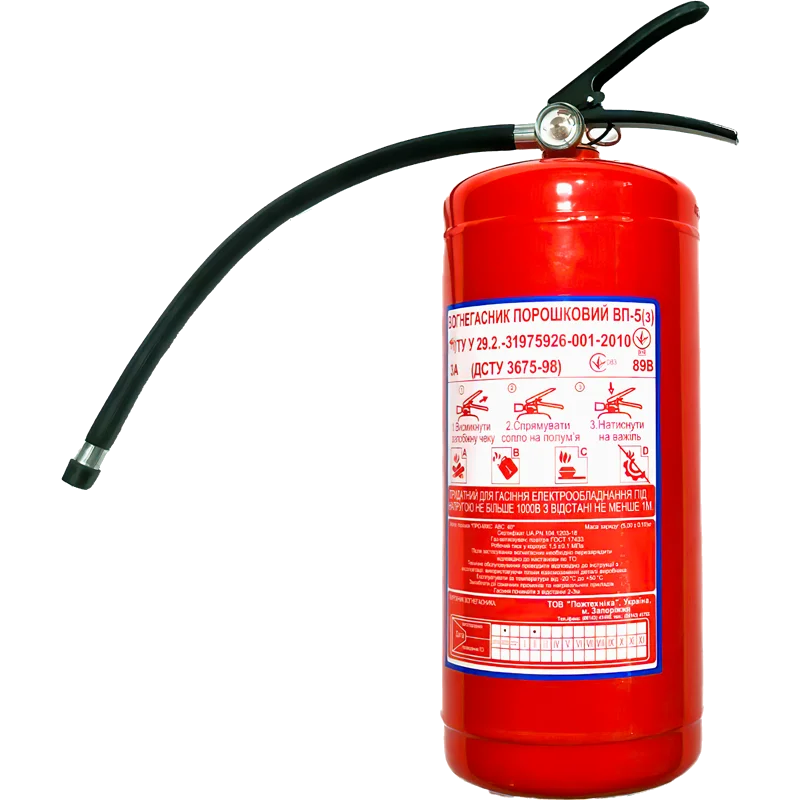 Під час огляду встановлюються:
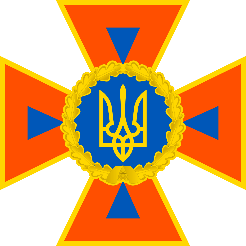 наявність сертифіката відповідності;
наявність інструкції з експлуатації та паспорта на кожний вогнегасник;
цілісність пломб на запірних пристроях;
наявність чи відсутність зовнішніх пошкоджень на корпусах вогнегасників;
положення стрілок індикаторів тиску, яке повинно бути у межах робочого
діапазону;
наявність у маркуванні та в експлуатаційній документації відомостей про
виробника, дату виготовлення і технічного обслуговування.
Вогнегасники слід встановлювати у:
легкодоступних та видних місцях,
 
пожежонебезпечних місцях, де найбільш вірогідна поява осередків пожежі.
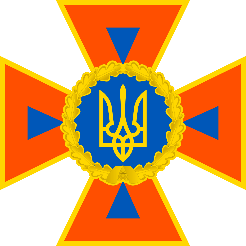 Технічне обслуговування усіх типів вогнегасників проводиться з періодичністю не рідше одного разу на рік (але не частіше одного разу на 6 місяців).
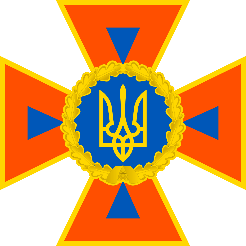 Вуглекислотний                      Порошковий
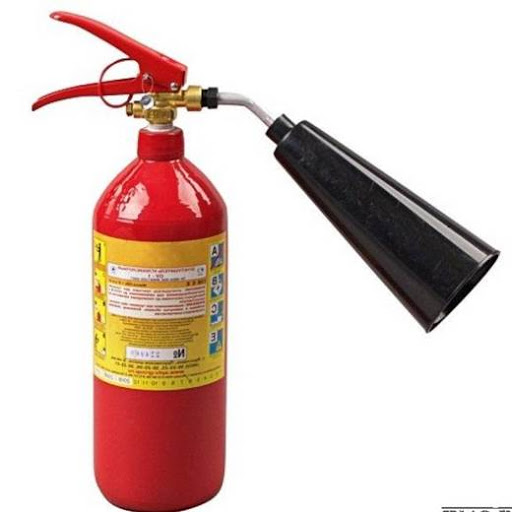 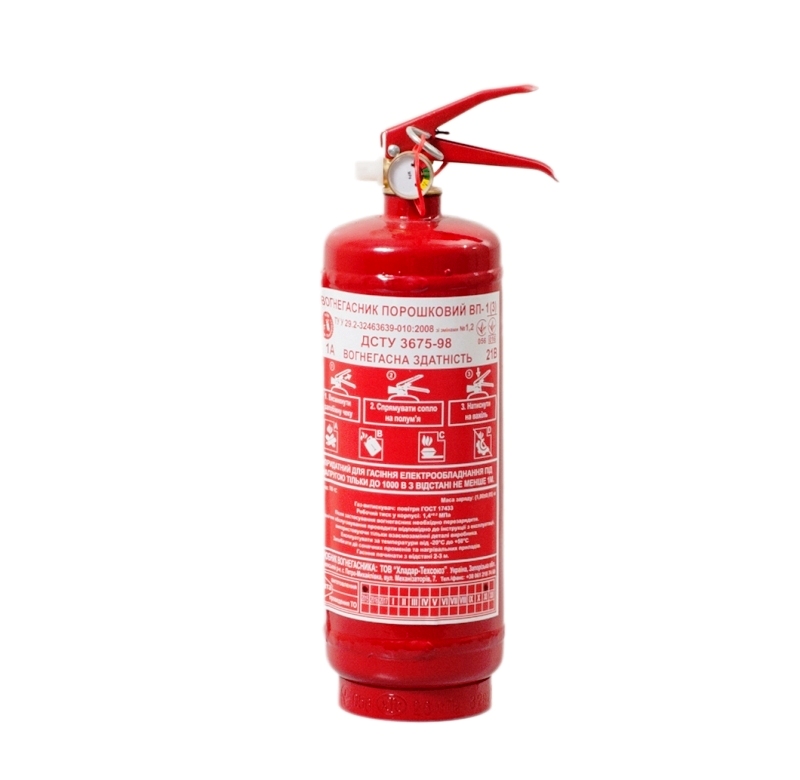 Вуглекислотні                                 Порошкові
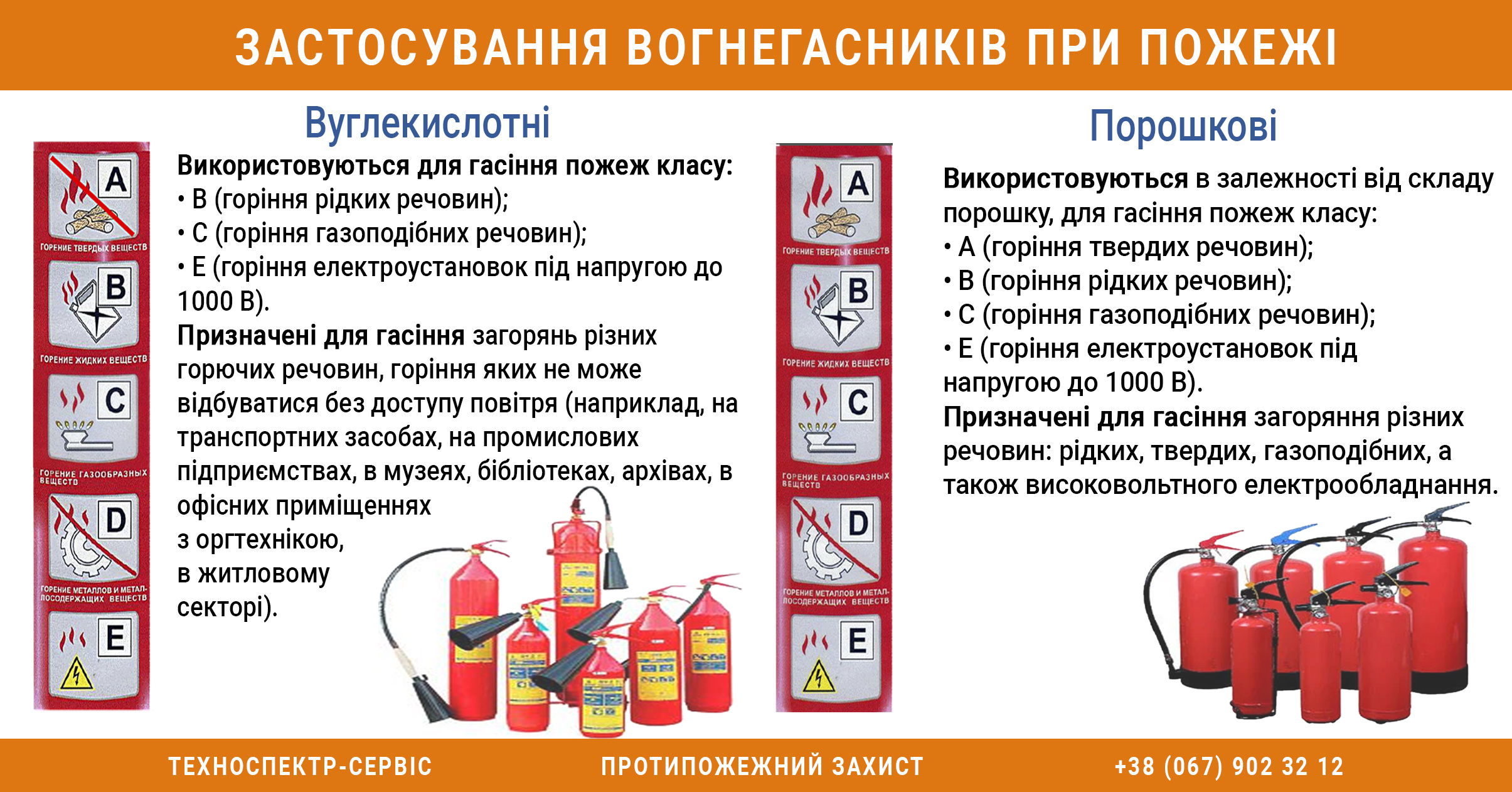 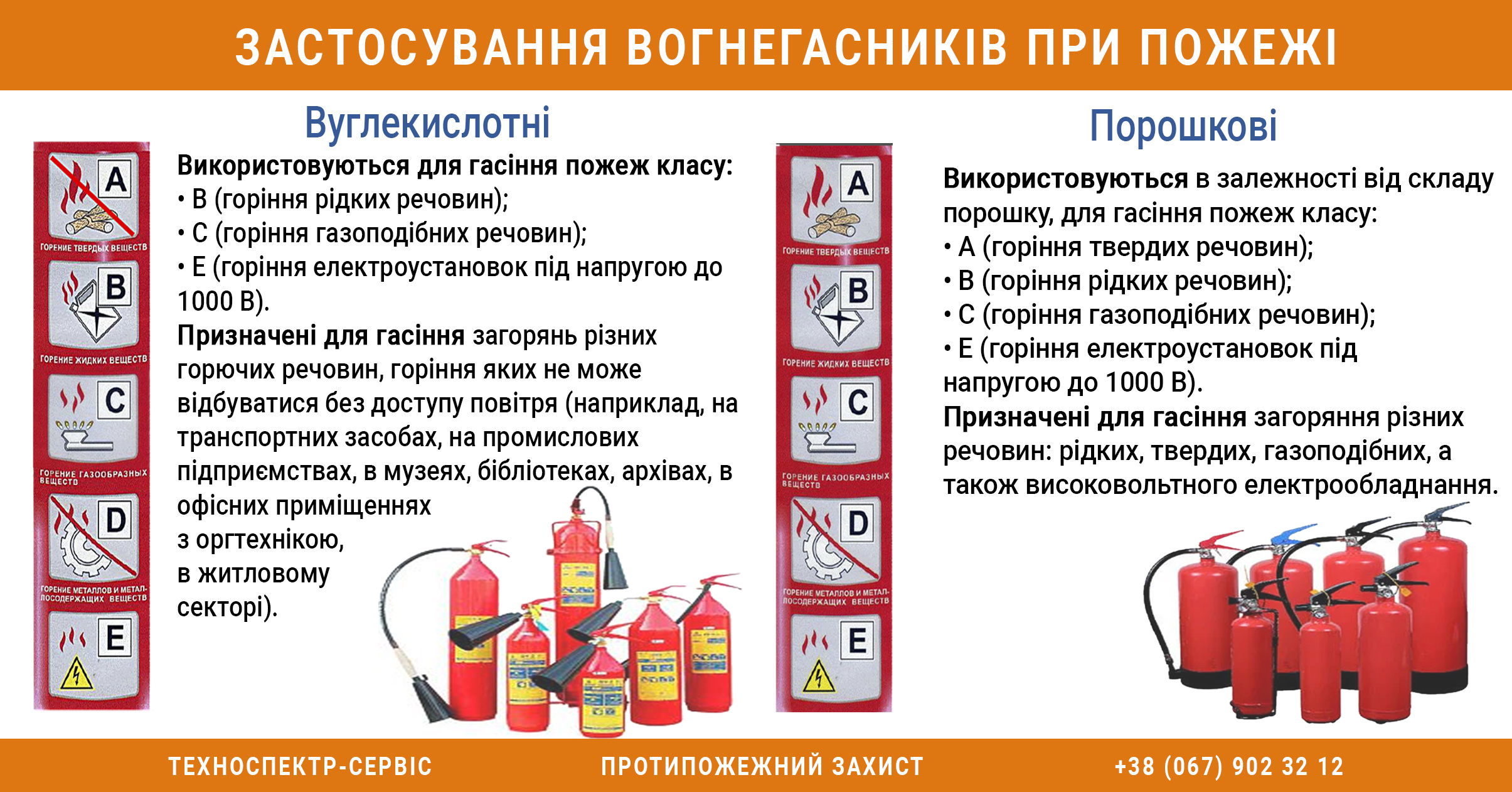 Порядок використання вуглекислотного вогнегасника
Порядок використання порошкового вогнегасника
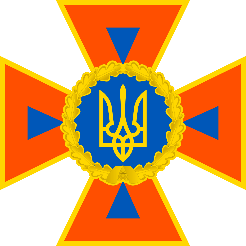 Дякую за увагу!